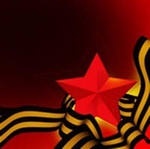 День Героев Отечества
подготовила учитель истории: Яновская С.В.
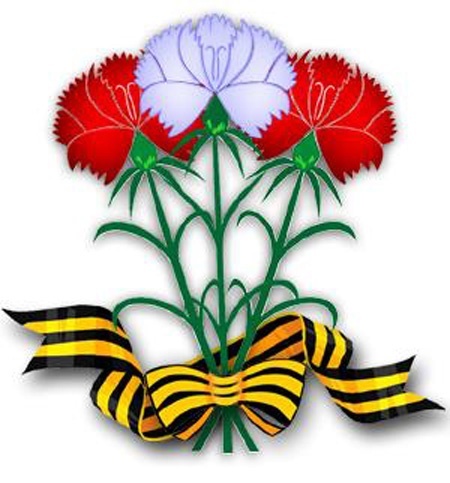 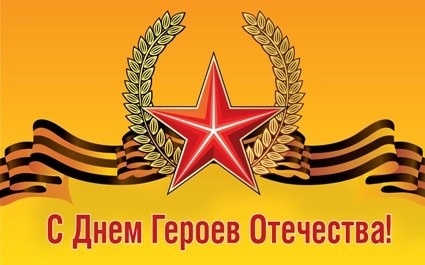 9 декабря отмечается День Героев Отечества.
В этот день чествуют Героев Советского Союза, 
Героев Российской Федерации,
 кавалеров ордена Святого Георгия 
и ордена Славы.
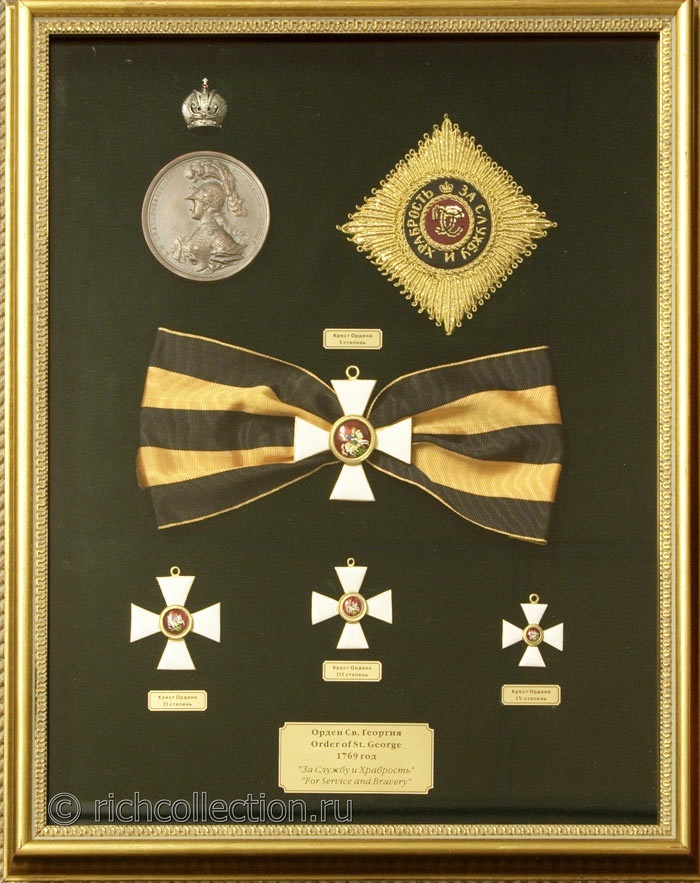 Эта дата была установлена в 2007 году и приурочена
 к событиям эпохи правления Екатерины II.
Императрица в 1769 году учредила орден 
Святого Георгия Победоносца.
Этим орденом награждали воинов, проявивших 
 доблесть, отвагу и смелость.
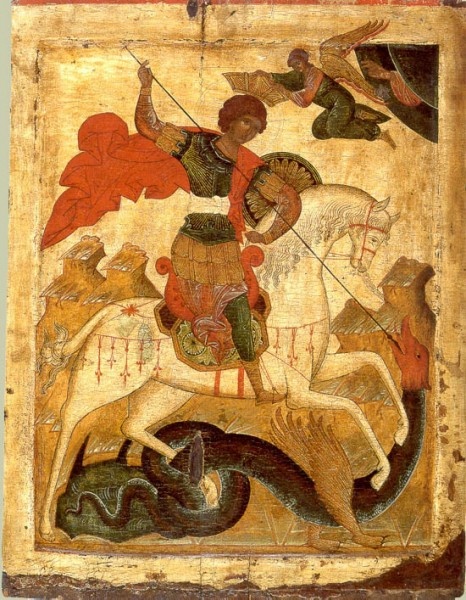 Георгий Победоносец –
 один из популярных
христианских святых
Символ ордена – всадник, сидящий на белом коне, поражающий копьём дракона, - олицетворял мужество воина,  способного отстоять свою землю от врагов.
Екатерина II 
удостоила себя
этой награды в честь 
учреждения 
ордена 
Георгия Победоносца
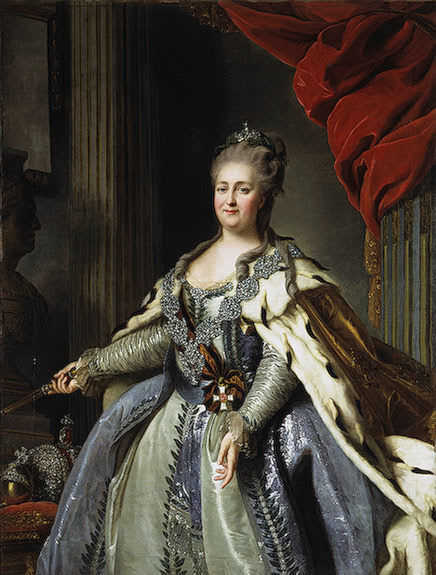 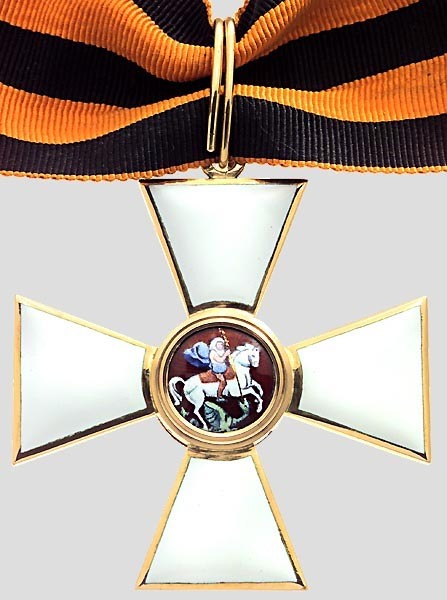 Полное название ордена – Императорский Военный орден 
Святого Великомученика и Победоносца Георгия

Орден имел 4 степени отличия, 
из которых первая была наивысшей
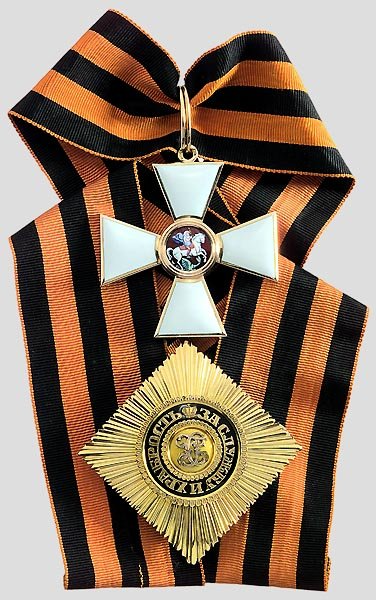 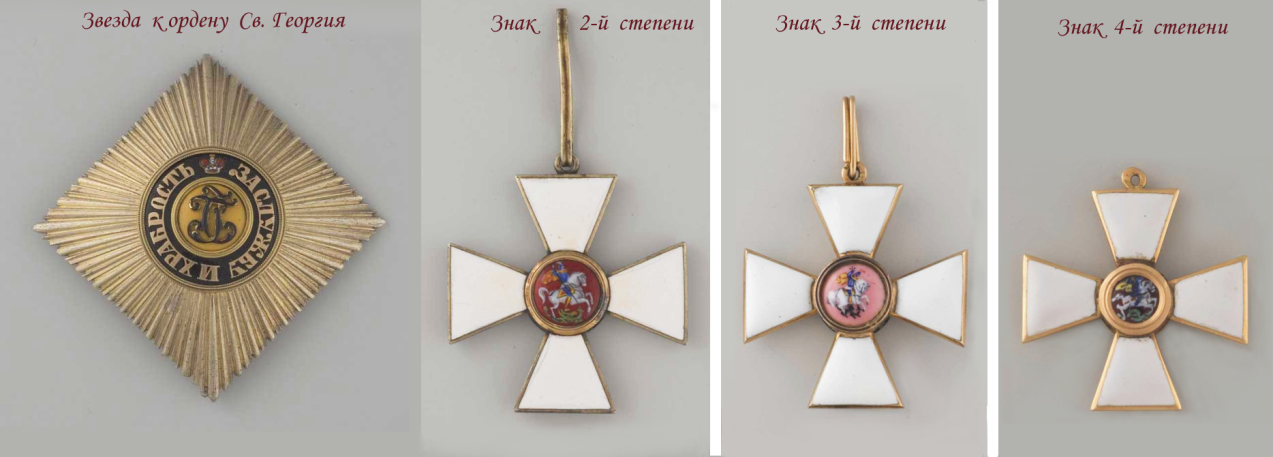 Девиз ордена: «За службу и Храбрость»
Орден состоит из знаков: 
золотого креста, ленты и четырёхконечной звезды.

Орден носили:
I степень – крест на ленте шириной 10 см 
через правое плечо, звезду на левой стороне груди.

II степень – крест на шее на ленте шириной 5 см, звезду на левой стороне груди.

III степень – крест на шее на ленте шириной 3,2 см

IV степень – крест на груди на ленте шириной 2,2 см
Полные кавалеры ордена, то есть имеющие
 все четыре степени – это четверо 
выдающихся русских полководцев:

князь, генерал-фельдмаршал 
М. И. Голенищев-Кутузов-Смоленский; 

князь, генерал-фельдмаршал 
М. Б. Барклай-де-Толли; 

граф, генерал-фельдмаршал 
И. Ф. Паскевич-Эриванский князь Варшавский; 

граф, генерал-фельдмаршал
 И. И. Дибич-Забалканский.
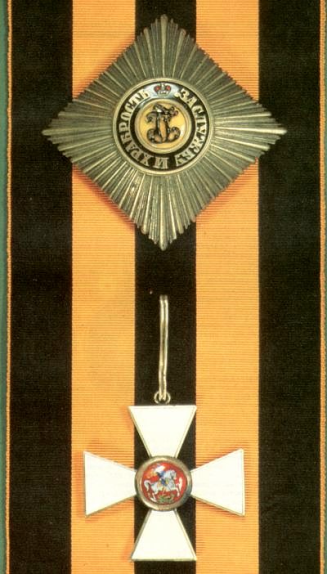 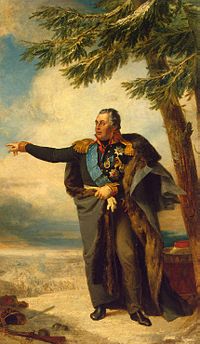 Михаил Илларионович
 Голенищев-Кутузов
Первый полный кавалер ордена 
Святого Георгия
Русский полководец, 
генерал-фельдмаршал,
святейший князь,
герой Отечественной войны 
1812 года.
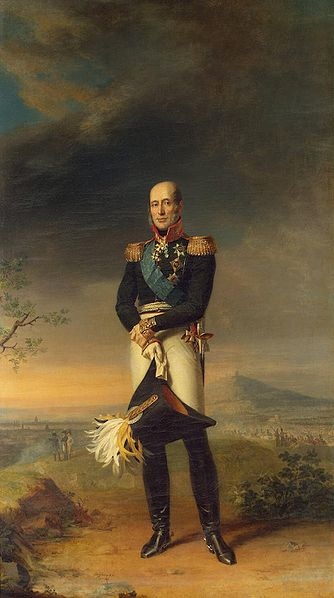 Михаил Богданович
Барклай-де-Толли
 Полный кавалер ордена Святого Георгия
Выдающийся российский 
 полководец, 
генерал-фельдмаршал,
военный министр,
 князь, 
герой Отечественной войны 
1812 года.
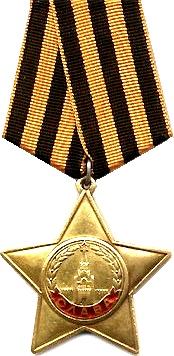 Орден Славы
Героизм советских людей в боях
с фашистами  оказался массовым.
Появилась необходимость
 установить новую награду.
Этот орден был утверждён 08.11.1943 года.
 По статуту им награждали лиц рядового и сержантского состава Красной Армии 
за личные подвиги на поле боя.
Орден Славы I степени
Орден Cлавы II степени
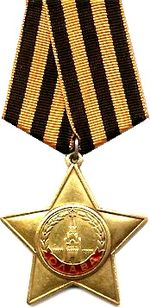 Орден Славы III степени
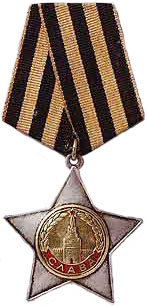 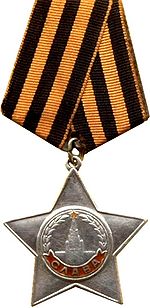 Знак ордена  I степени изготавливался из золота.
Знаки II и III степени – из серебра.
Круг с изображением Кремля со Спасской башней –позолочены.
Полный кавалер ордена Славы
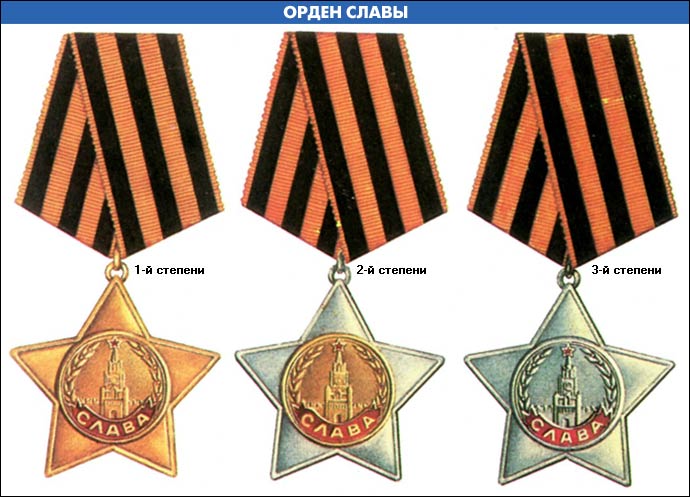 Первыми полными кавалерами этой награды стали 
старший сержант К.Шевченко и ефрейтор М.Питенин
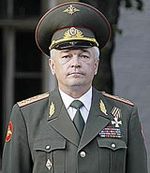 Сергей Афанасьевич Макаров - 
первый георгиевский кавалер
 Российской Федерации в 2008 году
С.А.Макаров командовал  Северо-Кавказским  военным округом .

Годы службы                 1970 - 2010

 Звание                            генерал-полковник

Сражения/войны          Вторая чеченская война
                                           Война в  Южной Осетии
Награды
Орден Святого Георгия  IV степени – за мужество, 
отвагу и самоотверженность,  проявленные при 
исполнении долга в Северо-Кавказском  регионе 


Орден «За заслуги перед Отечеством» 
IV  степени с изображением мечей
          
Орден «За военные заслуги»


Орден 
«За службу Родине в Вооружённых Силах СССР» 
III степени
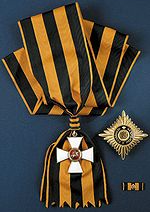 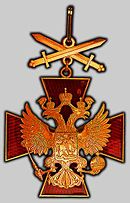 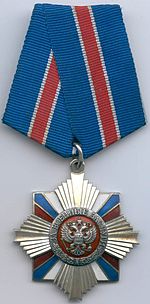 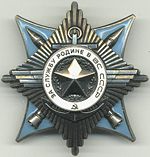 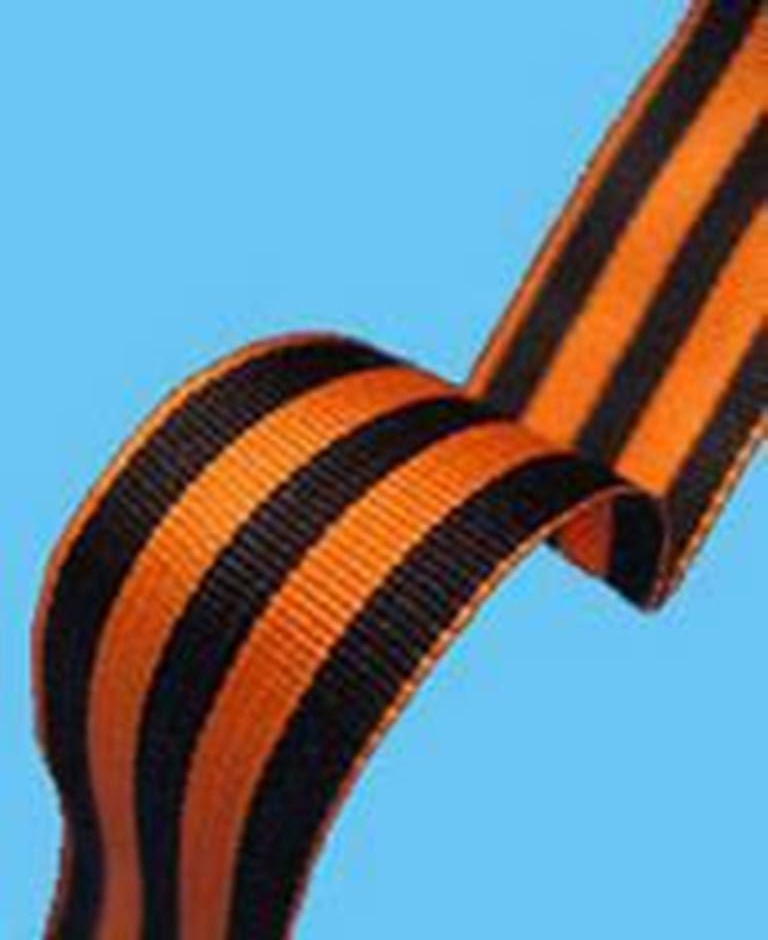 Есть высшее счастье на свете,
Любовь и надежду храня,
Оставить свой след на планете
Во имя грядущего  дня.

Киримизе  Жанне
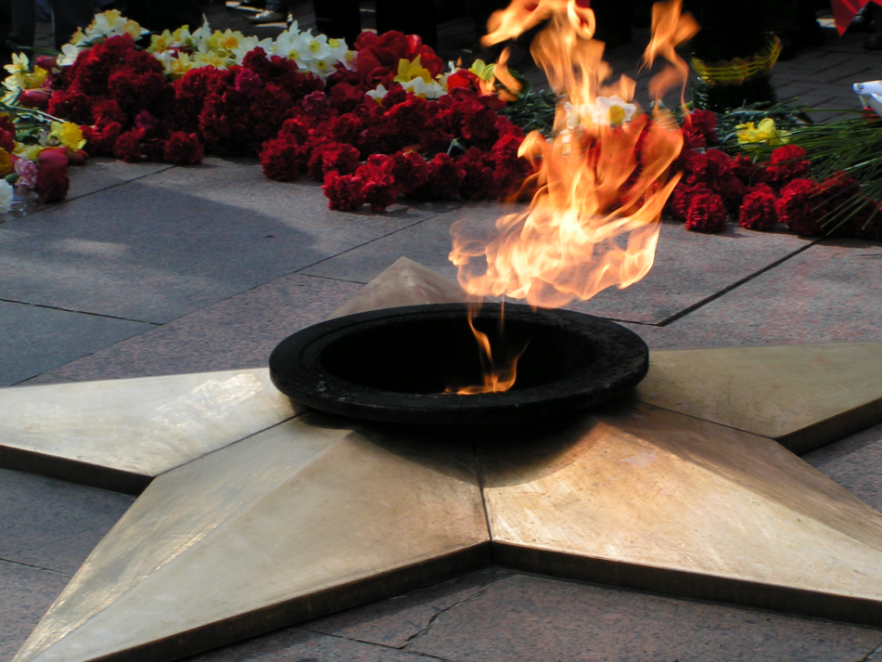 В День Героев Отечества
мы отдаём дань благодарности, 
уважение и памяти всем,
совершившим подвиги
во славу Родины.